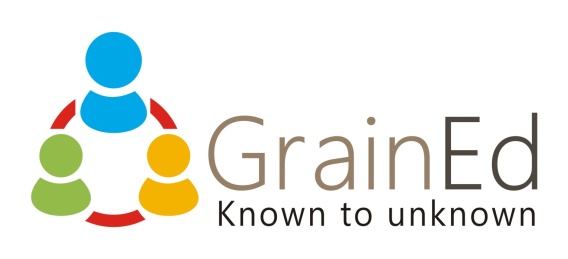 Science – Yesterday, Today & Tomorrowsession 10
By Satish Kumar
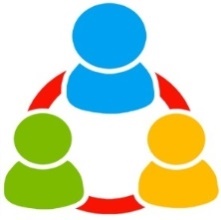 Earth’s orbit
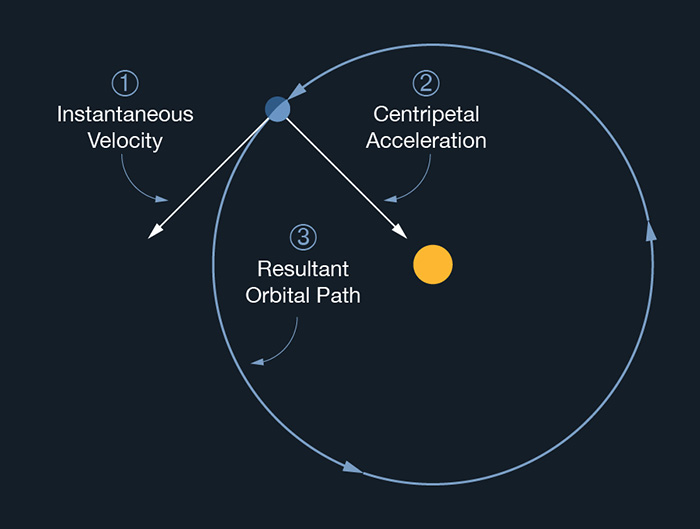 Galileo (1564 – 1642 CE)
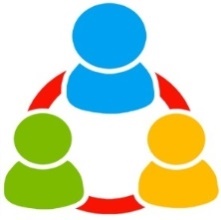 Inertia
Force
Bodies falling on earth
Relative motion
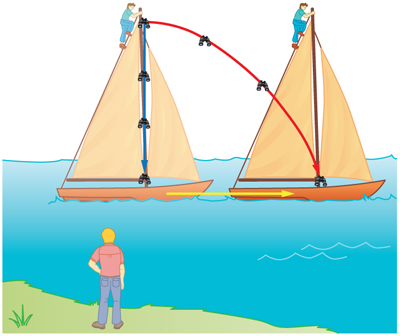 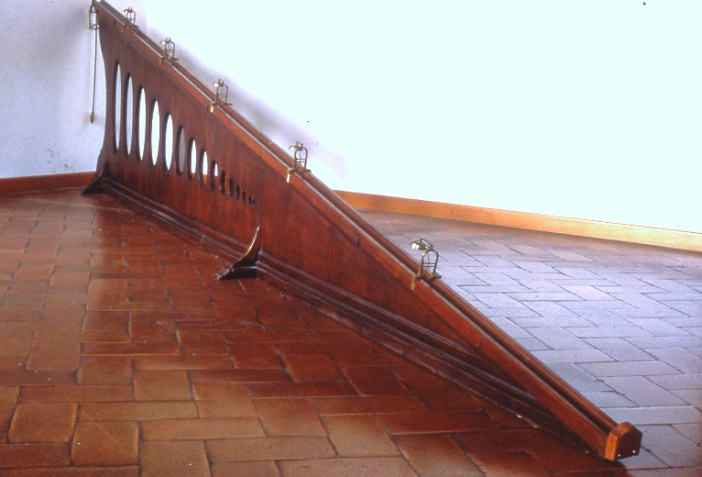 [Speaker Notes: Two new Sciences]
Relative motion
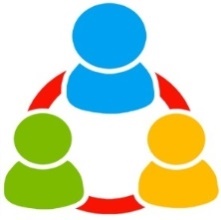 A train travels at 50 km/hr.  A man walks inside the train in the direction of train movement at speed of 5 km/hr. What would be his speed for
	
1.  A person standing on the field
2.  A person sitting in a train, running in parallel track in same direction at 50 km/hr
3.  A person sitting in a train, running in parallel track in same direction at 60 km/hr
4.  A person sitting in a train, travelling in opposite direction at 60 km/hr
Frame of reference
[Speaker Notes: 55
-5
115]
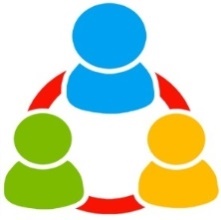 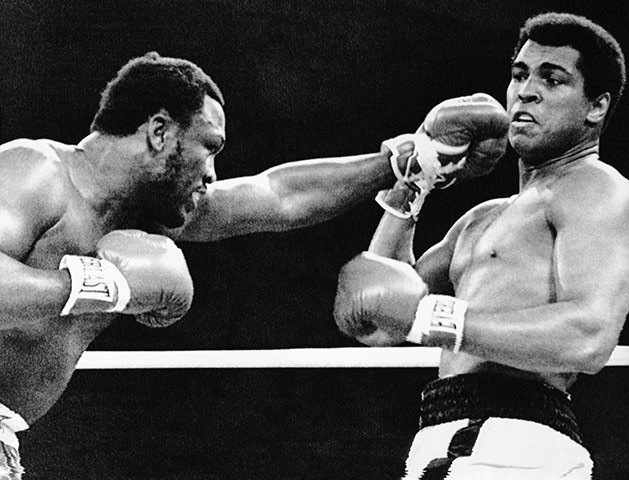 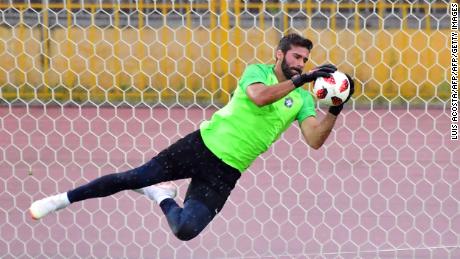 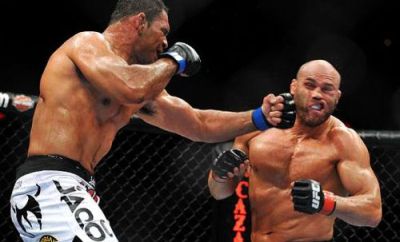 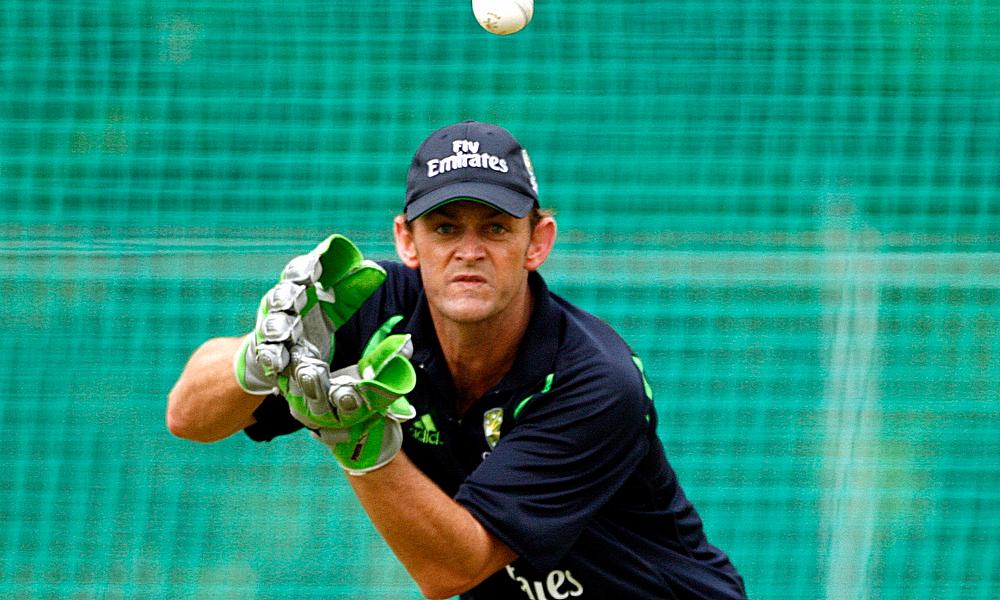 [Speaker Notes: Role play for momentum - catch]